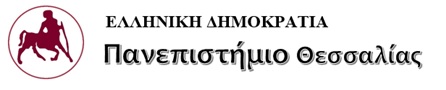 Ψυχοφυσιολογία
Ενότητα 5: 
ΑΤΟΜΙΚΕΣ ΔΙΑΦΟΡΕΣ ΣΤΙΣ ΓΝΩΣΤΙΚΕΣ ΙΚΑΝΟΤΗΤΕΣ 
ΚΑΙ  ΣΤΗΝ  ΕΓΚΕΦΑΛΙΚΗ  ΟΡΓΑΝΩΣΗ

Φίλιππος Βλάχος
Σχολή Ανθρωπιστικών και Κοινωνικών Επιστημών  Παιδαγωγικό Τμήμα Ειδικής Αγωγής
Σκοποί  ενότητας
Η διερεύνηση ατομικών διαφορών στις γνωστικές ικανότητες και την εγκεφαλική οργάνωση.
Ο προσδιορισμός των παραγόντων που σχετίζονται με τις ατομικές διαφορές.
Περιεχόμενα ενότητας
Ατομικές διαφορές στις γνωστικές ικανότητες και στην εγκεφαλική οργάνωση
Πλευρίωση και γνώση 
Γνωστικές διαφορές μεταξύ δεξιόχειρων και αριστερόχειρων ατόμων. Η υπόθεση του «γνωστικού συνωστισμού.
Παράγοντες που επηρεάζουν τις επιδόσεις  δεξιόχειρων και αριστερόχειρων ατόμων
Γνωστικές διαφορές μεταξύ των φύλων 
Εγκεφαλική Οργάνωση, Φύλο και Προτίμηση  Χεριού 
Επιδράσεις του φύλου και της προτίμησης χεριού στη μορφολογία του μεσολοβίου
Διαημισφαιρικές αλληλεπιδράσεις και ο ρόλος του μεσολοβίου
Ατομικές διαφορές στις γνωστικές ικανότητες και στην εγκεφαλική οργάνωση 1/2
Ένας από τους πιο προκλητικούς αλλά και διαφεύγοντες στόχους της σύγχρονης νευροεπιστήμης είναι η ανακάλυψη των συστηματικών σχέσεων μεταξύ των φυσιολογικών παρεκκλίσεων της εγκεφαλικής οργάνωσης και των ατομικών διαφορών ως προς τις γνωστικές λειτουργίες.
Ατομικές διαφορές στις γνωστικές ικανότητες και στην εγκεφαλική οργάνωση 2/2
Βασική αρχή της ανθρώπινης νευροβιολογίας, για την ασύμμετρη δηλαδή λειτουργική οργάνωση των εγκεφαλικών ημισφαιρίων.  
 Η πιο εμφανής ασυμμετρία στην ανθρώπινη συμπεριφορά είναι η διαφοροποίηση στην προτίμηση χεριού.
 Η κυριαρχία του αριστερού ημισφαιρίου σε ποικίλες όψεις της γλωσσικής λειτουργίας είναι η πιο εμφανής και η πιο συχνά μνημονευόμενη γνωστική ασυμμετρία.
Πλευρίωση και γνώση  1/4
ΕΡΩΤΗΜΑ ????
Πώς η πλευρική εξειδίκευση αυτή καθ’ εαυτή συντελεί στη γνώση και ειδικότερα, στην αποτελεσματική εκτέλεση εκείνων των γνωστικών εργασιών οι οποίες θεωρούνται ότι βρίσκονται πιο ασύμμετρα τοποθετημένες στο ένα ημισφαίριο απ’ ότι στο άλλο?
Πλευρίωση και γνώση 2/4
Υπάρχουν αρκετοί λόγοι για να αναμένουμε ότι παρεκκλίσεις της φυσιολογικής εγκεφαλικής οργάνωσης πιθανώς συμβάλλουν σε ατομικές και ομαδικές διαφορές στις διάφορες ικανότητες.
Α. Υπάρχουν ενδείξεις ότι ειδικές γνωστικές ικανότητες κληρονομούνται (Henderson, 1982).  
Β. Οι ανθρώπινοι εγκέφαλοι διαφέρουν τόσο μορφολογικά, όσο και σε σχέση με τον εντοπισμό συγκεκριμένων γνωστικών λειτουργιών.
Πλευρίωση και γνώση 3/4
Η βασική στρατηγική δε θα μπορούσε να είναι άλλη, από τον καθορισμό των ατόμων εκείνων για τα οποία είναι γνωστό ή θεωρείται δεδομένο, ότι διαφέρουν μεταξύ τους ως προς την πλευρική εγκεφαλική οργάνωση και σύγκριση  στη συνέχεια αυτών των ατόμων με τις κατάλληλες γνωστικές
Πλευρίωση και γνώση 4/4
Η πιο συνηθισμένη προσέγγιση του παραπάνω θέματος είναι η θεώρηση της προτίμησης χεριού ως δείκτη της εγκεφαλικής πλευρίωσης και η σύγκριση δεξιόχειρων και αριστερόχειρων ατόμων σε συγκεκριμένες γνωστικές δοκιμασίες. 
Η αιτιολογία είναι φανερή. Τα αριστερόχειρα άτομα εμφανίζουν ένα πιο ευμετάβλητο πρότυπο εγκεφαλικής πλευρίωσης απ’ ότι τα δεξιόχειρα, τουλάχιστον όσον αφορά την αντιπροσώπευση της γλώσσας. Κατά προσέγγιση, τα αριστερόχειρα άτομα ως ομάδα δείχνουν ένα πιο συμμετρικό πρότυπο με την γλωσσική κυριαρχία του αριστερού ημισφαιρίου να κυμαίνεται κατ’ εκτίμηση μεταξύ 50 και 70 τοις εκατό, πολύ κάτω από το 95 τοις εκατό και πάνω, που εκτιμάται η κυριαρχία του ίδιου ημισφαιρίου στους δεξιόχειρες. 
Με μεγαλύτερη μεταβλητότητα της εγκεφαλικής πλευρίωσης στους αριστερόχειρες, μια απευθείας σύγκριση των ατόμων αυτών με τους δεξιόχειρες προσφέρει ένα κατάλληλο πλαίσιο για την εκτίμηση των γνωστικών συνεπειών της μη τυπικής πλευρίωσης, ή πιο γενικά των σχέσεων μεταξύ εγκεφαλικής πλευρίωσης και γνωστικών ικανοτήτων.
Γνωστικές διαφορές μεταξύ δεξιόχειρων και αριστερόχειρων ατόμων.Η υπόθεση του «γνωστικού συνωστισμού»  1/2
Levy (1969). Μελέτησε 15 αριστερόχειρες και 10 δεξιόχειρες άρρενες, μεταπτυχιακούς φοιτητές στο Ινστιτούτο Τεχνολογίας της Καλιφόρνια.  Οι αριστερόχειρες παρουσίαζαν μέσο λεκτικό I.Q.  142 και μέσο πρακτικό I.Q. 117, στην κλίμακα νοημοσύνης ενηλίκων του Wechsler (WAIS), ενώ για τους δεξιόχειρες οι βαθμοί ήταν 138 και 130 αντίστοιχα. Οι αριστερόχειρες δηλαδή εμφάνιζαν μεγαλύτερη διαφορά μεταξύ λεκτικού και πρακτικού I.Q. από τους δεξιόχειρες. 
Lansdell (1969), μελέτησε άτομα με επιληψία στο αριστερό ημισφαίριο, που είχαν το κέντρο του λόγου στο δεξί ημισφαίριο.  Βρήκε ότι οι ασθενείς εμφάνιζαν μικρότερο έλλειμμα στη λεκτική παρά στη μη-λεκτική επίδοση στο Wechsler-Bellevue τεστ.
Γνωστικές διαφορές μεταξύ δεξιόχειρων και αριστερόχειρων ατόμων.Η υπόθεση του «γνωστικού συνωστισμού»  2/2
Βασισμένη σ’ αυτά τα ευρήματα η Levy πρότεινε ότι η αμφίπλευρη οργάνωση των λειτουργιών της γλώσσας στους αριστερόχειρες οδηγεί σε υπεράνω του μέσου όρου λεκτικές ικανότητες, αλλά εξαιτίας της ελλιπούς εξειδίκευσης του δεξιού ημισφαιρίου για τις χωροταξικές λειτουργίες, αυτό έχει κάποιο κόστος για τις χωρικές ικανότητες. 
Αυτή η ερμηνεία του χωρικού ελλείμματος, είτε η αρχική του αιτία είναι παθολογική είτε όχι, έχει χαρακτηρισθεί ως η υπόθεση του «γνωστικού συνωστισμού, ένας όρος που υποδηλώνει ότι η χωρική ικανότητα έχει συμβιβασθεί (μερικώς παραγκωνισθεί) από το σχετικώς μεγαλύτερο βαθμό δέσμευσης των νευρωνικών δικτύων του δεξιού ημισφαιρίου από τη γλώσσα
Πίνακας 1. Ανασκόπηση των μελετών διερεύνησης διαφορών μεταξύ δεξιόχειρων και αριστερόχειρων ατόμων σε λεκτικές και μη-λεκτικές δοκιμασίες 1/5
Πίνακας 1. Ανασκόπηση των μελετών διερεύνησης διαφορών μεταξύ δεξιόχειρων και αριστερόχειρων ατόμων σε λεκτικές και μη-λεκτικές δοκιμασίες 2/5
Πίνακας 1. Ανασκόπηση των μελετών διερεύνησης διαφορών μεταξύ δεξιόχειρων και αριστερόχειρων ατόμων σε λεκτικές και μη-λεκτικές δοκιμασίες 3/5
Πίνακας 1. Ανασκόπηση των μελετών διερεύνησης διαφορών μεταξύ δεξιόχειρων και αριστερόχειρων ατόμων σε λεκτικές και μη-λεκτικές δοκιμασίες 4/5
Πίνακας 1. Ανασκόπηση των μελετών διερεύνησης διαφορών μεταξύ δεξιόχειρων και αριστερόχειρων ατόμων σε λεκτικές και μη-λεκτικές δοκιμασίες 5/5
Σημείωση: Δ = Δεξιόχειρα άτομα,   Α = αριστερόχειρα άτομα
Γνωστικές διαφορές μεταξύ δεξιόχειρων και αριστερόχειρων ατόμων.Ερευνητική ανασκόπηση και άλλες θεωρίες  1/4
Δεδομένα έχουν δείξει ότι υπάρχουν περισσότεροι αριστερόχειρες φοιτητές σε σχολές αρχιτεκτονικής, μουσικής ή καλών τεχνών, απ’ ότι σε σχολές φυσικών επιστημών (Peterson, 1979 --  Peterson και  Lansky, 1974, 1977).  Οι Mebert  και Michel (1980) βρήκαν επίσης αυξημένα ποσοστά προτίμησης του αριστερού χεριού στους καλλιτέχνες, γεγονός που υποδηλώνει ότι οι οπτικοχωρικές και οι οπτικοκατασκευαστικές λειτουργίες θα πρέπει να συνδέονται σθεναρά με τα αριστερόχειρα άτομα.
Κάτω από το πρίσμα αυτών των στοιχείων είναι δύσκολο να συμφωνήσει κανείς με τη θεωρία της Levy (1969, 1976 -- Levy  και Reid, 1978),  αν και τα αριστερόχειρα άτομα εμφανίζονται συχνότερα ανεπαρκέστερα ως προς τις μη - λεκτικές και /ή οπτικο-χωρικές δεξιότητες παρά στη λεκτική ικανότητα (Hardyck  και Petrinovich, 1977 -- Mc Gee, 1979 -- Sanders  και συν, 1982).
Γνωστικές διαφορές μεταξύ δεξιόχειρων και αριστερόχειρων ατόμων.Ερευνητική ανασκόπηση και άλλες θεωρίες  2/4
Σε αντίθεση με τη θεωρία της Levy, άλλοι ερευνητές υποστηρίζουν ότι η αριστεροχειρία συνδέεται συχνά με μαθηματική σκέψη (Annett  και Kilshaw, 1982) με υψηλότερη γενική ευφυϊα (Annett  και Manning, 1989) και μια υψηλή συχνότητα μαθηματικών και χωρικών ικανοτήτων (Geschwind  και Galaburda, 1985, 1987 -- βλ. επίσης Benbow, 1986 -- Kolata, 1983).
 Ειδικότερα η Annett υποστήριξε ότι η προτίμηση των ανθρώπων προς το δεξί χέρι και κατά συνέπεια προς το αριστερό ημισφαίριο για τον έλεγχο του λόγου, προκαλεί φτωχές μαθηματικές, χωρικές και λεκτικές ικανότητες, όπως τουλάχιστον αυτές μετρούνται με τα σχολικά τεστ και τα τεστ νοημοσύνης.  Έτσι κατέληξε στο συμπέρασμα ότι τα ισχυρώς δεξιόχειρα άτομα, είτε άνδρες είναι είτε γυναίκες, βρίσκονται σε κίνδυνο ανάπτυξης χαμηλών δεξιοτήτων, όπως φαίνεται από τη φτωχή τους επίδοση σε χωροταξικές δοκιμασίες (Annett  και Manning, 1989).
Γνωστικές διαφορές μεταξύ δεξιόχειρων και αριστερόχειρων ατόμων.Ερευνητική ανασκόπηση και άλλες θεωρίες  3/4
Σύμφωνα με τους  Geschwind και Galaburda (1985, 1987)  η ανάπτυξη του αριστερού ημισφαιρίου πιθανώς καθυστερεί σε μεγαλύτερο βαθμό στους αριστερόχειρες απ' ότι στους δεξιόχειρες, με αποτέλεσμα το αριστερό ημισφαίριο να φθάνει σε μεγαλύτερο τελικό μέγεθος στους αριστερόχειρες, κάτω από συνθήκες όπως η παρατεταμένη περίοδος κύησης και η καθυστερημένη εφηβεία. 
Ως αποτέλεσμα των παραπάνω, οι αριστερόχειρες θα μπορούσαν να εμφανίζονται με αυξημένους αριθμούς σε επαγγέλματα που απαιτούν υψηλές ικανότητες, συμπεριλαμβάνομένων κι αυτών στα οποία υψηλές λεκτικές ικανότητες είναι απαραίτητες. Αλλά όταν η πλήρης ανάπτυξη δεν ολοκληρώνεται εξαιτίας υπερβολικής καθυστέρησης της ανάπτυξης, ή πρόωρου τερματισμού της εγκυμοσύνης, ή πρόωρης εφηβείας, μπορεί να εμφανισθούν μαθησιακές δυσκολίες, ή σε ακραίες περιπτώσεις υποδεέστερη λειτουργικότητα συνολικά.
Γνωστικές διαφορές μεταξύ δεξιόχειρων και αριστερόχειρων ατόμων.Ερευνητική ανασκόπηση και άλλες θεωρίες   4/4
Οι Annett και Geschwind αν και σαφώς διαφέρουν μεταξύ τους, καταλήγουν σε όμοιες προβλέψεις οι οποίες βρίσκονται σε οξεία αντίθεση με τις απόψεις της Levy (1969, 1976) και υποστηρίζουν την πιθανότητα ανωτερότητας των αριστερόχειρων από τα δεξιόχειρα άτομα σε χωρικές ή/και λεκτικές ικανότητες. 
Η αντίθεση αυτή χαρακτηρίσθηκε από τους Geschwind και Galaburda  (1985) ως "η παθολογία της ανωτερότητας".
Παράγοντες που επηρεάζουν τις επιδόσεις  δεξιόχειρων και αριστερόχειρων ατόμων
Η ισχύς και η σταθερότητα της προτίμησης του χεριού έχει επίσης εξετασθεί ως πιθανός μεσολαβητικός παράγοντας στην εκδήλωση των γνωστικών ικανοτήτων.
Μερικοί ερευνητές έχουν εξετάσει την οικογενειακή αριστεροχειρία (την ύπαρξη δηλαδή αριστερόχειρων ατόμων ανάμεσα στους στενούς συγγενείς ενός υποκειμένου). 
Διαφορετικά αποτελέσματα μπορεί να ευρεθούν, ανάλογα με την ηλικία των υποκειμένων της έρευνας.  
Η σύσταση του δείγματος, το αν δηλαδή τα υποκείμενα προέρχονται από κάποιες γνωστικά εξειδικευμένες  κοινότητες π.χ. φοιτητές, αρχιτέκτονες κ.λ.π. (Berenbaum, 1978), γεγονός που φαίνεται να επηρεάζει τη λογική τους ικανότητα (Harshman  και συν., 1983) ή και άλλες ικανότητες, είναι ιδιαίτερα σημαντική για την ερμηνεία των οποιωνδήποτε αποτελεσμάτων.
Γνωστικές διαφορές μεταξύ των φύλων 1/2
Όταν εξετάζεται η υπόθεση «πλευρίωσης - γνώσης», είναι ιδιαίτερα σημαντικός ο έλεγχος του φύλου των υποκειμένων, αφού στους ανθρώπους φαίνεται να υπάρχει σχέση μεταξύ φύλου και γνωστικών ικανοτήτων.
Ειδικότερα οι γυναίκες εκτελούν καλύτερα από τους άνδρες τις λεκτικές εργασίες, ενώ το αντίθετο συμβαίνει με τις χωροταξικές εργασίες.
Το φύλο των υποκειμένων θα μπορούσε να είναι όχι μόνο μία μη ελεγχόμενη πηγή διαφορών, αλλά όπως μερικές έρευνες υποδηλώνουν η επίδραση του φύλου από μόνη της θα μπορούσε να εξαρτάται από την προτίμηση χεριού  των υποκειμένων.
Ο Bryden (1982) εκτιμά ότι η συχνότητα εμφάνισης κυριαρχίας του δεξιού ημισφαιρίου για χωρικές διαδικασίες είναι υψηλότερη για τους δεξιόχειρες άνδρες απ’ ότι για τις δεξιόχειρες γυναίκες. Υποστηρίζει ότι οι θήλεις έχουν σε έκταση τόσες ασυμμετρίες όσες και οι άρρενες, αλλά υπάρχουν περισσότερες γυναίκες με μια μη-τυπική κατεύθυνση της ασυμμετρίας.
Γνωστικές διαφορές μεταξύ των φύλων 2/2
Εναλλακτικές ερμηνείες υποστηρίζουν την ύπαρξη  διαφορών ανδρών και γυναικών στην οργάνωση της γλώσσας μέσα στο αριστερό ημισφαίριο (Kimura, 1987). 
Τόσο η ομιλία όσο και οι χειρωνακτικές δραστηριότητες αντιπροσωπεύονται περισσότερο εστιακά μέσα στο αριστερό ημισφαίριο των γυναικών, με τις πρόσθιες περιοχές του αριστερού ημισφαιρίου να είναι εξαιρετικά σημαντικές. Στους άρρενες, η ομιλία προτείνεται ότι αντιπροσωπεύεται στο αριστερό ημισφαίριο πιο διάχυτα, με τις κρίσιμες περιοχές να εκτείνονται κάπως πιο πίσω απ’ ότι στις γυναίκες.  
Μπορεί τέλος να υπάρχει η περίπτωση, όπου άρρενες και θήλεις χρησιμοποιούν διαφορετικές στρατηγικές για να προσεγγίσουν μια ποικιλία δραστηριοτήτων.
Εγκεφαλική Οργάνωση,  Φύλο  και  Προτίμηση  Χεριού 1/5
Ένας σημαντικός αριθμός βιολογικών ασυμμετριών έχουν καταγραφεί και τεκμηριωθεί επιστημονικά τον τελευταίο αιώνα.
Ποικίλες τεχνικές έχουν χρησιμοποιηθεί για τον προσδιορισμό των ανατομικών διαφορών στον ανθρώπινο εγκέφαλο (μετρήσεις σημαντικών ανατομικών θέσεων κατά την αυτοψία εγκεφάλων αποθανόντων ατόμων, μετρήσεις σε ζώντα άτομα με τη χρήση απεικονίσεων μαγνητικού συντονισμού (MRI) και άλλων ραδιολογικών τεχνικών και τη μέτρηση ενδοκρανιακών σημείων πάνω στην εσωτερική πλευρά του κρανίου). Επιπροσθέτως τα τελευταία χρόνια έχει καταστεί δυνατή η παρατήρηση ασυμμετριών σε περιοχές που προσδιορίστηκαν από την κυτταρική αρχιτεκτονική ή την κυτταροαρχιτεκτονική δομή.
Εγκεφαλική Οργάνωση,  Φύλο  και  Προτίμηση  Χεριού 2/5
Η σχισμή του Sylvius  είναι πιο επιμήκης και το ύψος του οπίσθιου άκρου της βρίσκεται χαμηλότερα στο αριστερό ημισφαίριο,  απ’ ότι στο δεξί . Αυτή η ασυμμετρία  είναι πιο έντονη μεταξύ των δεξιόχειρων ατόμων απ’ ότι μεταξύ των αριστερόχειρων (Hochberg & Le May, 1975).
Νεώτερες έρευνες διαπιστώνουν ότι η μορφολογία της σχισμής του Sylvius σχετίζεται με την προτίμηση του χεριού στους άνδρες, αλλά όχι και στις γυναίκες.
Εγκεφαλική Οργάνωση,  Φύλο  και  Προτίμηση  Χεριού 3/5
Μία περιοχή του κροταφικού  φλοιού  γνωστή ως planum temporale (η ανώτερη επιφάνεια του οπίσθιου τμήματος των κροταφικών λοβών, η οποία στο αριστερό ημισφαίριο, αποτελεί προέκταση της περιοχής του Wernicke) είναι συνήθως μεγαλύτερη στο αριστερό ημισφαίριο. 
Η μορφολογική ασυμμετρία της planum temporale καθώς και μίας παραπλήσιας περιοχής, της τριγωνικής μοίρας (pars triangularis) έχει επιβεβαιωθεί και από μια πολύ πρόσφατη μελέτη με τη χρήση MRI (Foundas, Leonard & Heilman, 1995), η οποία διαπίστωσε επίσης ότι όταν τα υποκείμενα διακρίνονται σε δεξιόχειρα και αριστερόχειρα τα πρώτα παρουσίαζαν μία σημαντική ασυμμετρία προς τα αριστερά ενώ τα δεύτερα όχι.
Εγκεφαλική Οργάνωση,  Φύλο  και  Προτίμηση  Χεριού 4/5
Ασυμμετρίες στο μέγεθος της planum temporale βρέθηκαν σε παιδιά και εφήβους (Larsen, Hoien, Lundberg & Odegaad, 1990), ενώ ιδιαίτερο ενδιαφέρον παρουσιάζει το γεγονός ότι αυτή η ανατομική ασυμμετρία εμφανίζεται λιγότερο συχνά σε παιδιά και εφήβους με αναπτυξιακή δυσλεξία (Hynd, Semrud - Clikeman, Lorys, Novey & Eliopoulos, 1990).
Εγκεφαλική Οργάνωση,  Φύλο  και  Προτίμηση  Χεριού 5/5
Αυτές οι ανατομικές  ασυμμετρίες τείνουν να είναι μεγαλύτερες και πιο συχνές στους εγκεφάλους των δεξιόχειρων ατόμων, απ’ ότι στους εγκεφάλους των μη δεξιόχειρων, ιδιαίτερα αν λάβουμε υπόψη ότι πολλές ασυμμετρίες της συμπεριφοράς τείνουν να είναι μεγαλύτερες και πιο συχνές μεταξύ των δεξιόχειρων απ’ ότι μεταξύ των μη-δεξιόχειρων ατόμων.
Τέλος φαρμακολογικές και χημικές ασυμμετρίες στους ανθρώπινους εγκεφάλους έχουν συνέπειες στη συμπεριφορά.
Επιδράσεις του φύλου και της προτίμησης χεριού στη μορφολογία του μεσολοβίου 1/4
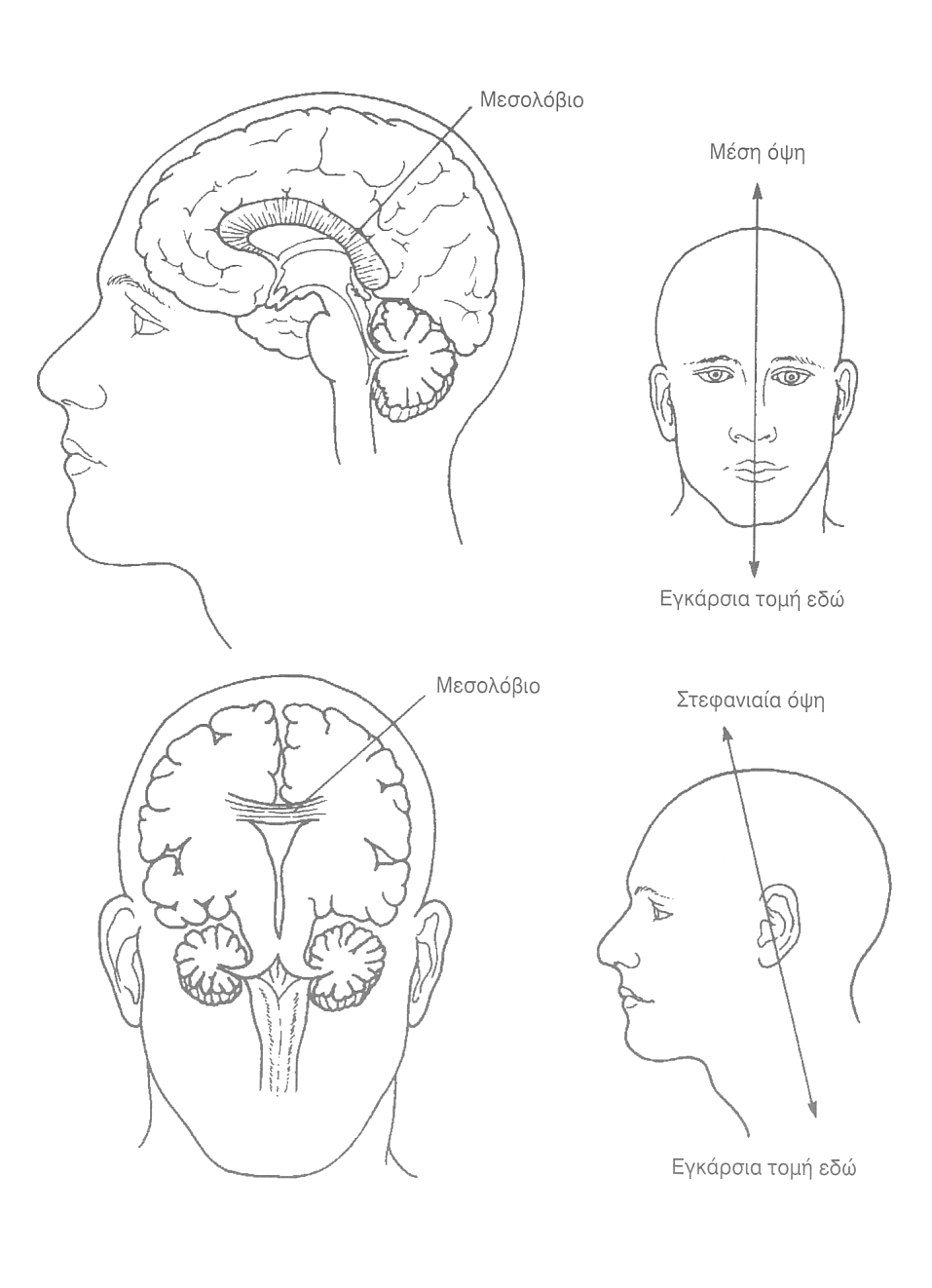 Εικόνα 1: Το μεσόλοβιο
Επιδράσεις του φύλου και της προτίμησης χεριού στη μορφολογία του μεσολοβίου 2/4
Holloway & De Lacoste, (1986): στις γυναίκες η συνολική  έκταση της περιοχής του μεσολοβίου ήταν μεγαλύτερη απ’ ότι στους άνδρες και ότι αυτός ο φυλετικός διμορφισμός πιθανώς να σχετίζεται με διαφορές μεταξύ των δύο φύλων στην γνωστική επίδοση.
Witelson (1985): το  μέγεθος της μεσο-οβελιαίας περιοχής του μεσολοβίου διαφοροποιείται ανάλογα με την προτίμηση χεριού. Ειδικότερα βρήκε ότι η μεσο-οβελιαία περιοχή του μεσολοβίου ήταν  κατά προσέγγιση 11% μεγαλύτερη στους εγκεφάλους των αμφίχειρων ατόμων απ’ ότι στους εγκεφάλους των σταθερά δεξιόχερων ατόμων.
Witelson και Kigar (1987)  και  Witelson (1989): βρήκαν ότι το οπίσθιο τμήμα του σώματος του μεσολοβίου και ειδικότερα ο ισθμός, ήταν ιδιαίτερα μεγάλος στα αμφίχειρα άτομα, περίπου 19% μεγαλύτερος απ’ ότι στα δεξιόχειρα.
Επιδράσεις του φύλου και της προτίμησης χεριού στη μορφολογία του μεσολοβίου 3/4
Η γενική διαπίστωσή της είναι ότι οι ασυμμετρίες της συμπεριφοράς που είναι χαρακτηριστικές των δεξιόχειρων ατόμων είναι μικρότερες (κατά μέσο όρο) στα αμφίχειρα και στα αριστερόχειρα άτομα. 
Τα ευρήματά σχετικά με το μέγεθος του μεσολοβίου υποδηλώνουν, αν και εμμέσως, ότι η μορφολογία του μεσολοβίου είναι πιθανό να σχετίζεται με ατομικές διαφορές σε ασυμμετρίες της συμπεριφοράς.  
Η Witelson  σημειώνει ότι το μεσολόβιο παίζει ένα σημαντικό ρόλο στην  ολοκλήρωση  (ενοποίηση) πληροφοριών από την μία πλευρά στην άλλη των ημισφαιρίων και προτείνει ότι η τάση των αριστερόχειρων και των αμφίχειρων ατόμων μακριά από την ημισφαιρική ασυμμετρία, πιθανώς  να συνδέεται  με μεγαλύτερη ανατομική σύνδεση μεταξύ των ημισφαιρίων.
Επιδράσεις του φύλου και της προτίμησης χεριού στη μορφολογία του μεσολοβίου 4/4
Ανακεφαλαιώνοντας πρόσφατη μετα-ανάλυση 43 ερευνών  (Driesen και Raz,  1995) έδειξε ότι το απόλυτο μέγεθος του μεσολοβίου και το σπληνίο είναι ελαφρώς μεγαλύτερο στον εγκέφαλο των ανδρών απ’ ότι σε αυτό των γυναικών. Στην περίπτωση όμως του συνόλου του μεσολοβίου, κι όταν οι διαφορές μεταξύ των φύλων στο μέγεθος του εγκεφάλου λαμβάνονται υπόψη, η κατεύθυνση των διαφορών αντιστρέφεται. 
Η μετα-ανάλυση έδειξε επίσης ότι τα αριστερόχειρα άτομα διαθέτουν ελαφρώς μεγαλύτερο μεσολόβιο απ’ ότι τα δεξιόχειρα.
Διαημισφαιρικές αλληλεπιδράσεις και ο ρόλος του μεσολοβίου  1/2
Όταν  εξετάζουμε την ημισφαιρική ασυμμετρία, θα πρέπει πάντα να έχουμε κατά νου και την ενότητα του εγκεφάλου. Κι αυτό γιατί και τα δύο εγκεφαλικά ημισφαίρια φαίνεται να εμπλέκονται σχεδόν σε κάθε μας ενέργεια, δημιουργώντας τη δυνατότητα συγκρούσεων στην αντίληψη, στη γνώση, στο συναίσθημα και στη δράση. Παρά την ύπαρξη όμως αυτής της δυνατότητας, οι συγκρούσεις φαίνεται να είναι σπάνιες, καθώς  τα δύο ημισφαίρια  αλληλεπιδρούν μεταξύ τους με ποικίλους τρόπους.
Σε ορισμένες διεργασίες, τα δύο ημισφαίρια είναι κυρίαρχα για διαφορετικές συνιστώσες της διαδικασίας που απαιτείται για την ολοκλήρωση αυτών των διεργασιών.
Το μεσολόβιο αποτελεί τη μεγαλύτερη δέσμη ινών που συνδέει τα δύο εγκεφαλικά ημισφαίρια, αποτελούμενη από τουλάχιστον 200 εκατομμύρια νευρικές ίνες (Hellige 1993). Συνεπώς  δεν αποτελεί έκπληξη το γεγονός ότι κατέχει σημαντική θέση στο συντονισμό της δραστηριότητας των δύο ημισφαιρίων, αν και δεν υπάρχει πλήρης συμφωνία σχετικά με τον ακριβή ρόλο του.
Διαημισφαιρικές αλληλεπιδράσεις και ο ρόλος του μεσολοβίου  2/2
Δεδομένης της τοπογραφικής του δομής, είναι φανερό   ότι το μεσολόβιο παίζει σημαντικό ρόλο στη μεταφορά πληροφοριών από το ένα ημισφαίριο στο άλλο.
Η αντίληψη  λοιπόν ότι μια πολύτιμη λειτουργία του μεσολοβίου είναι το να επιτρέπει τη μεταφορά  πληροφοριών από το ένα ημισφαίριο στο άλλο είναι αναμφισβήτητη, αλλά δεν υπάρχει πολύ μεγάλη συμφωνία σχετικά με τον τρόπο που επιτυγχάνεται αυτό. Βασικό πρόβλημα αποτελεί το αν οι διαημισφαιρικές συνδέσεις από την μία πλευρά το μεσολοβίου ως την άλλη, είναι διεγερτικές ή ανασταλτικές.
Το μεσολόβιο είναι πιθανότερο να εμπλέκεται σε πολλές και ποικίλες όψεις της φυσιολογικής διημισφαιρικής συνεργασίας. Είτε αυτό επιτυγχάνεται με διέγερση είτε με αναστολή στο νευρικό επίπεδο, το μεσολόβιο σίγουρα κατέχει σπουδαίο ρόλο στη μεταφορά τουλάχιστον συγκεκριμένων τύπων πληροφοριών από το ένα ημισφαίριο στο άλλο. Την ίδια στιγμή μπορεί επίσης το μεσολόβιο να χρησιμεύει για τη μείωση δυσπροσάρμοστων εγκάρσιων επικοινωνιών, μεταξύ αμοιβαίως ασύμφωνων διεργασιών, λειτουργώντας σαν φραγμός μεταξύ των δύο ημισφαιρίων.
Τέλος Ενότητας
Χρηματοδότηση
Το παρόν εκπαιδευτικό υλικό έχει αναπτυχθεί στo πλαίσιo του εκπαιδευτικού έργου του διδάσκοντα.
Το έργο «Ανοικτά Ακαδημαϊκά Μαθήματα στο Πανεπιστήμιο Αθηνών» έχει χρηματοδοτήσει μόνο την αναδιαμόρφωση του εκπαιδευτικού υλικού. 
Το έργο υλοποιείται στο πλαίσιο του Επιχειρησιακού Προγράμματος «Εκπαίδευση και Δια Βίου Μάθηση» και συγχρηματοδοτείται από την Ευρωπαϊκή Ένωση (Ευρωπαϊκό Κοινωνικό Ταμείο) και από εθνικούς πόρους.
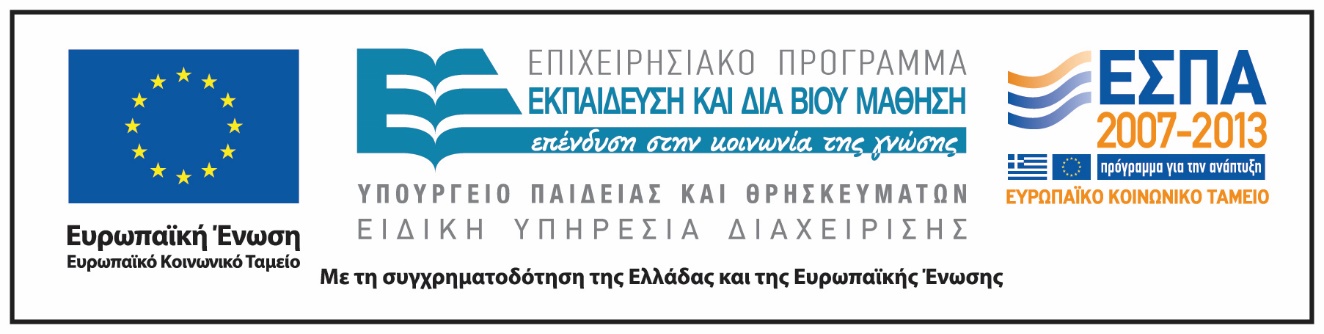 Σημείωμα Αδειοδότησης
Το παρόν υλικό διατίθεται με τους όρους της άδειας χρήσης Creative Commons Αναφορά, Μη Εμπορική Χρήση Παρόμοια Διανομή 4.0 [1] ή μεταγενέστερη, Διεθνής Έκδοση.   Εξαιρούνται τα αυτοτελή έργα τρίτων π.χ. φωτογραφίες, διαγράμματα κ.λ.π.,  τα οποία εμπεριέχονται σε αυτό και τα οποία αναφέρονται μαζί με τους όρους χρήσης τους στο «Σημείωμα Χρήσης Έργων Τρίτων».
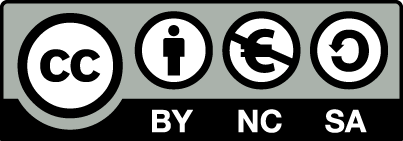 [1] http://creativecommons.org/licenses/by-nc-sa/4.0/ 

Ως Μη Εμπορική ορίζεται η χρήση:
που δεν περιλαμβάνει άμεσο ή έμμεσο οικονομικό όφελος από την χρήση του έργου, για το διανομέα του έργου και αδειοδόχο
που δεν περιλαμβάνει οικονομική συναλλαγή ως προϋπόθεση για τη χρήση ή πρόσβαση στο έργο
που δεν προσπορίζει στο διανομέα του έργου και αδειοδόχο έμμεσο οικονομικό όφελος (π.χ. διαφημίσεις) από την προβολή του έργου σε διαδικτυακό τόπο

Ο δικαιούχος μπορεί να παρέχει στον αδειοδόχο ξεχωριστή άδεια να χρησιμοποιεί το έργο για εμπορική χρήση, εφόσον αυτό του ζητηθεί.
Σημείωμα Χρήσης Έργων Τρίτων
Το Έργο αυτό κάνει χρήση των ακόλουθων έργων:
Εικόνες/Σχήματα/Διαγράμματα/Φωτογραφίες

Εικόνα 1. Το μεσολόβιο 
Βιβλίο «Αριστεροχειρία», Φίλιππος Βλάχος, Εκδόσεις Χριστοδουλίδη.